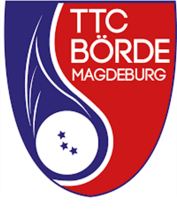 Anlage 1: Umsetzung Hygienekonzept Turnhalle Steinigstraße 2, Magdeburg
29,80m
12,00m
Legende:
      Bänke
      Info /
      Aus-
      hang
      ge-
      sperrt
      Um-
kleiden u.
Duschen

   Notaus-
   gang /
Belüftung

        mind.
      1,50m 

 Banden /
Abtrennung

        Train-
   ingsliste

       Seife/
Desinfekt-
ionsmittel
Tisch 1
Tisch 2
Tisch 3
Tisch 4
Tisch 5
Tisch 6
I
5,00m
14,25m
I
TL
I
27,50m
WC Herren
WC Damen
WC Herren
WC Damen
TL
I
I
ohne
Maß-
stab
P
P
P
P
P
P
Zutritt
P
P
P
P
P
P
P
Einfahrt